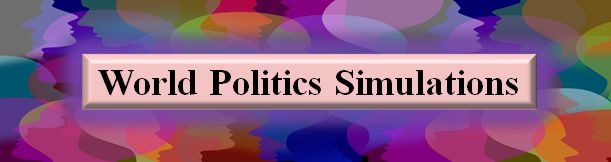 Simulation Analysis:
Feedback, Debriefing and Research

Hemda Ben-Yehuda, Luba Levin-Banchik and Chanan Naveh


Prepared by Guy Zohar

When using this presentation, please cite: Ben-Yehuda Hemda, Luba Levin-Banchik, and Chanan Naveh. 2015. 
World Politics Simulations in a Global Information Age. Ann Arbor: University of Michigan Press.
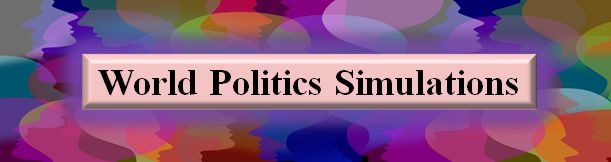 Once a simulation round ends…
 
 Remove masks and look at the simulation as objective observer from the outside
 Address the simulation developments in retrospect 
 Conduct an overview to see the big picture
 Evaluate outcomes and draw conclusions
Ben-Yehuda, Levin-Banchik, and Naveh. 2015. pp. 113-17
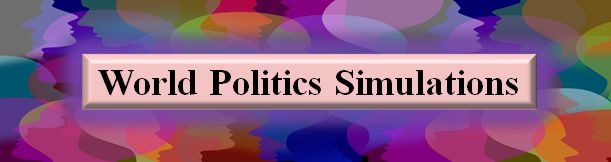 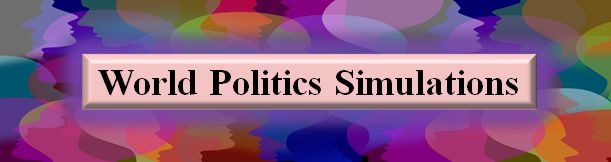 Simulation Overview
Feedback, students’ activities directed by the educator 
Debriefing, interactions between students and their educator   
Assessment, educator’s activities
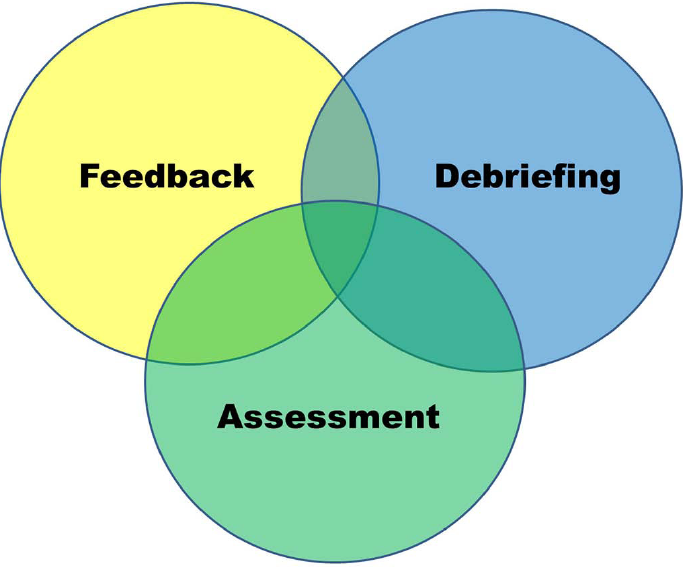 Ben-Yehuda, Levin-Banchik, and Naveh. 2015. pp. 113-17
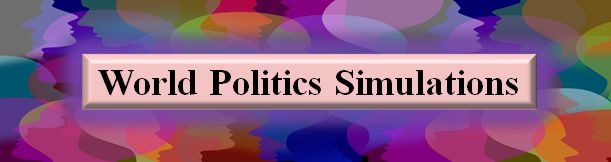 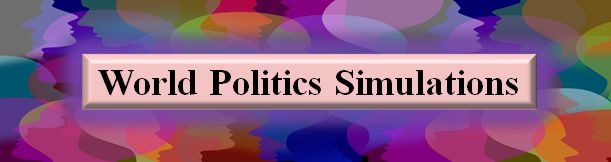 Feedback
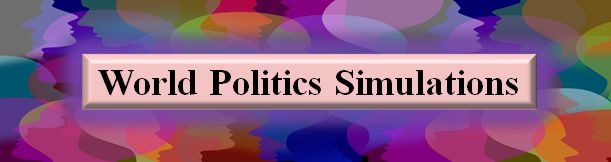 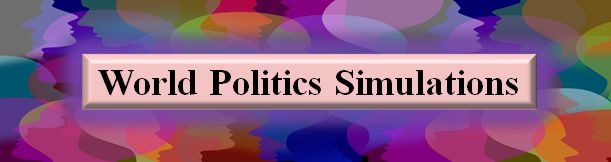 Feedback

A learning activity in which each participant

Thinks about matters that emerged during the simulation
Considers goal fulfillment
Provides information and evaluations on topics related to the simulation
Gains a comprehensive overview of the simulation
Evaluates simulation contributions
Ben-Yehuda, Levin-Banchik, and Naveh. 2015. p. 118
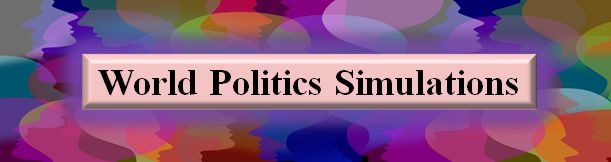 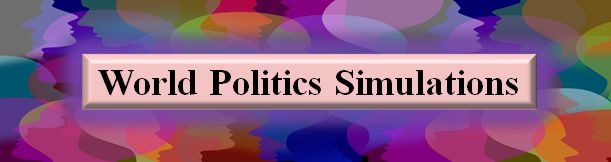 Feedback
Efficient feedback helps:
	Identify problems and difficulties that emerged 	during the simulation
	Evaluate participants’ contribution to the simulation 
	Gain ideas about how to improve future simulations
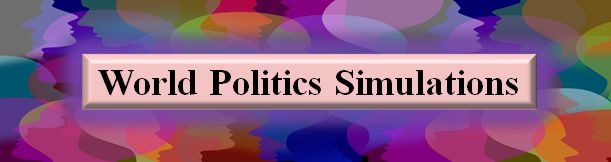 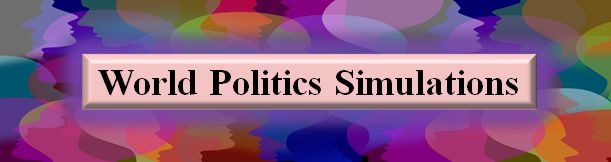 Feedback Guidelines

Get familiar

Study

Complete feedback forms

Follow instructions
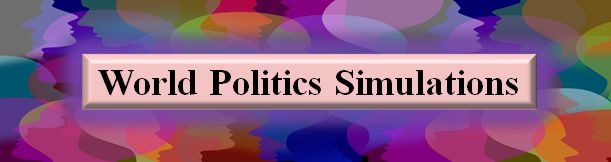 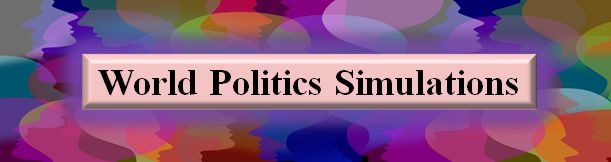 1. Get Familiar

Review forms and read guidelines carefully
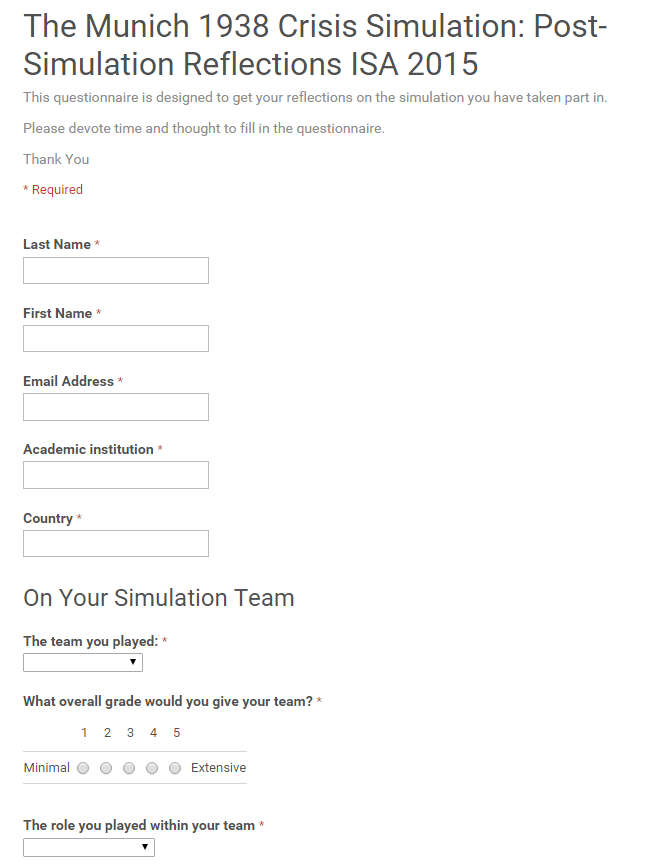 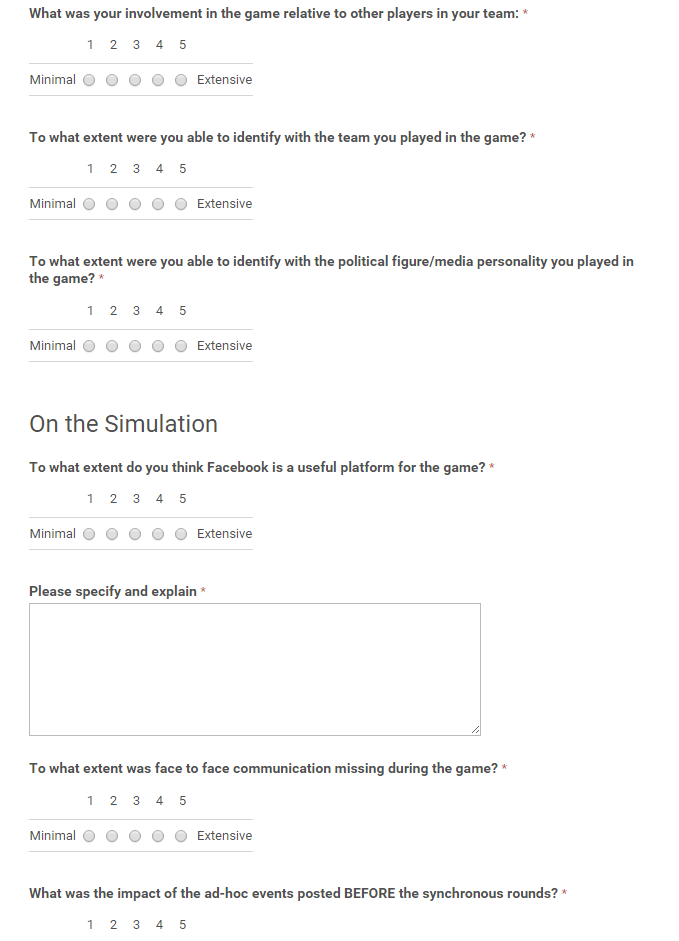 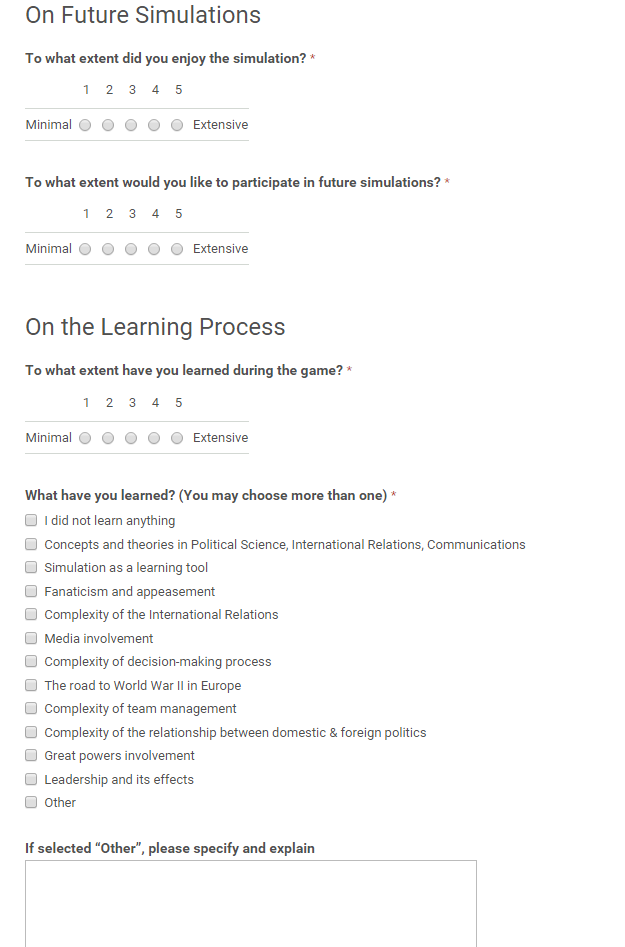 Provide feedback individually as a personal reflection on the simulation
Ben-Yehuda, Levin-Banchik, and Naveh. 2015. pp. 123, 131
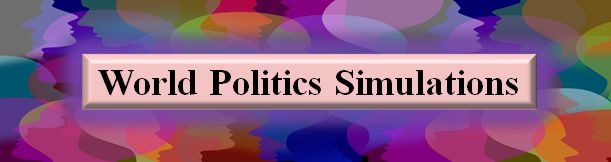 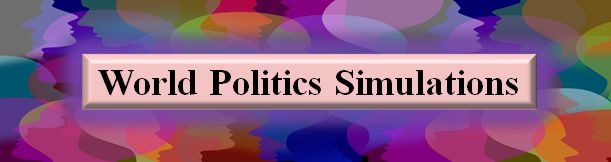 2. Study

Review your role and activities from four perspectives

As an individual participant
As an assigned character
As part of an assigned team
From an objective outlook on the simulation as a whole
Ben-Yehuda, Levin-Banchik, and Naveh. 2015. p. 131
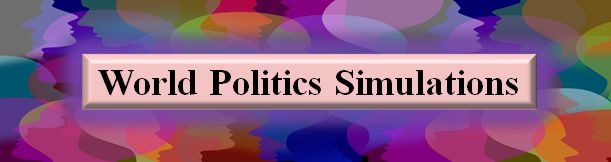 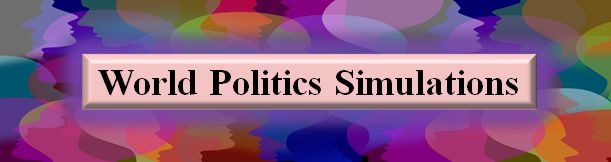 3.1 Complete Feedback Forms
On all forms:
	Registration form
	Basic knowledge quiz
	Policy formation form
	Breaking news poll
	Public opinion poll
	World politics form

 Answer feedback questions
 Provide information and evaluations
 Add explanations where requested
Ben-Yehuda, Levin-Banchik, and Naveh. 2015. pp. 123, 131
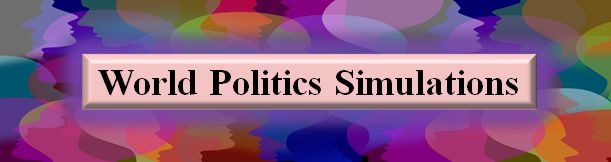 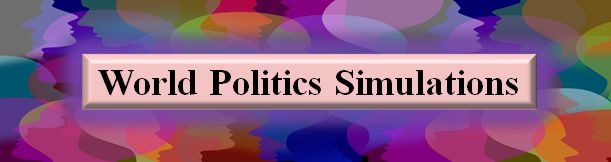 3.2 Feedback Schedule
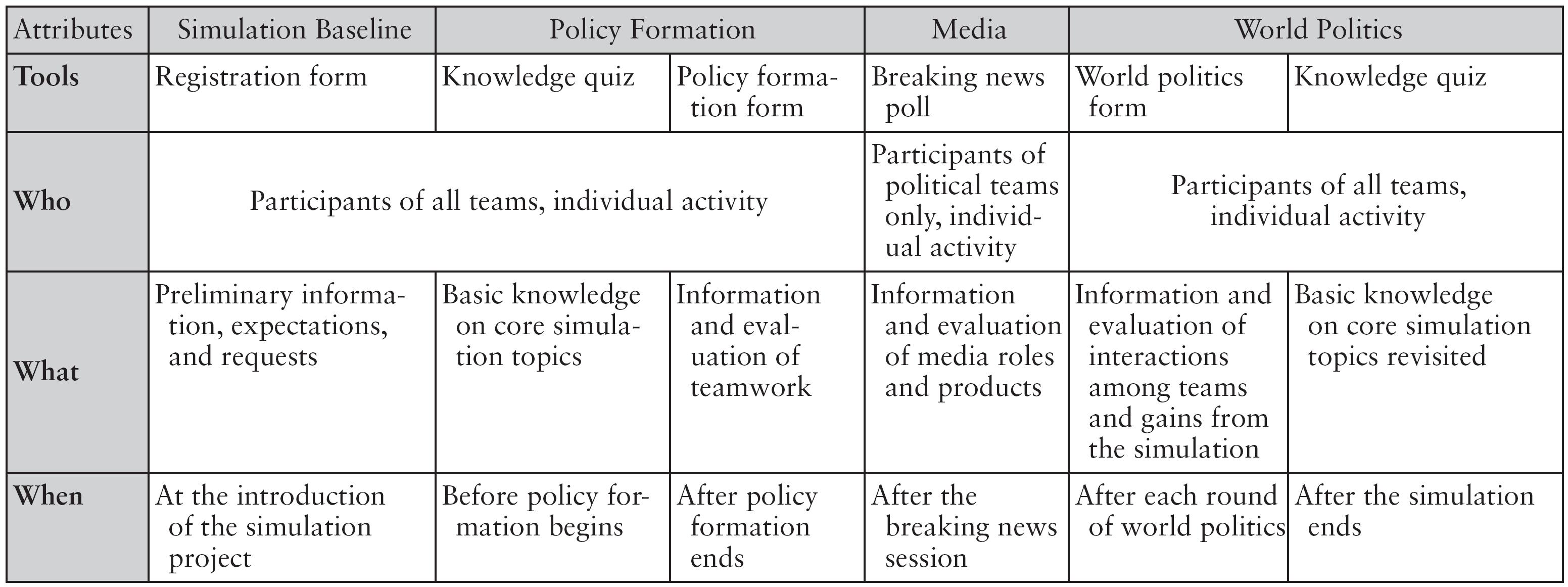 Feedback is a gradual activity that takes place throughout the simulation project
Ben-Yehuda, Levin-Banchik, and Naveh. 2015. p. 122
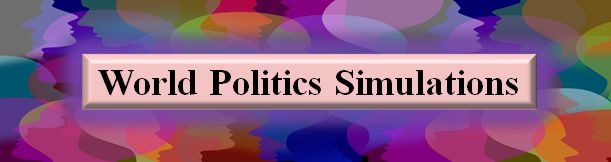 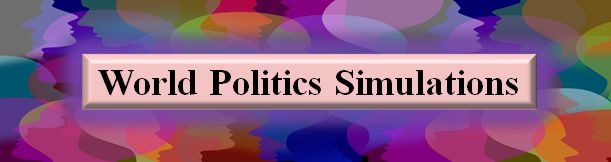 4. Follow Instructions


Submit all feedback forms on time

Pay attention to all guidelines to benefit from feedback activities and increase the quality of the debriefing process
Ben-Yehuda, Levin-Banchik, and Naveh. 2015. p. 131
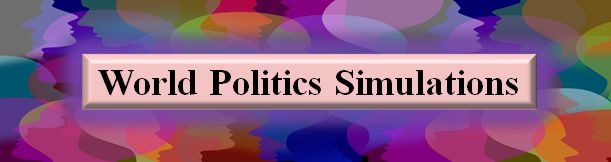 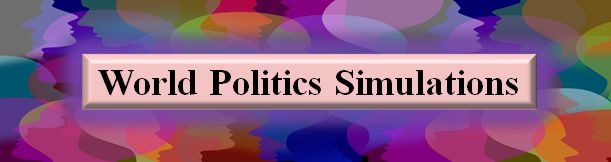 Debriefing
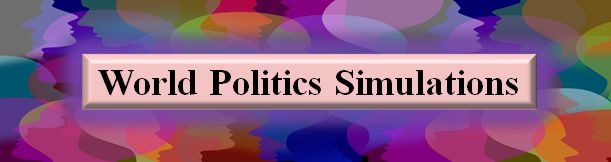 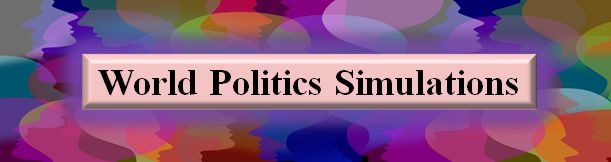 Debriefing

An interactive brainstorming and debate on the simulation
 	topics
	experiences
	study efficiency

In debriefing diverse perspectives blend
		of each participant
		of the educator
		of political and media teams
Ben-Yehuda, Levin-Banchik, and Naveh. 2015. p. 132
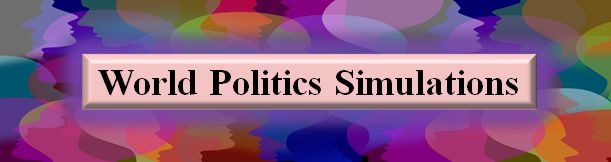 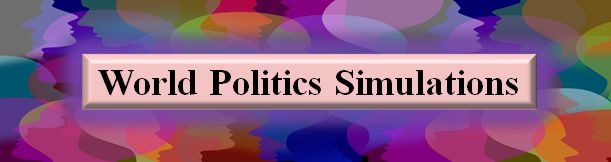 Debriefing

Summarizes behaviors and contributions of 
		your own
		teammates
		other teams 
Expose 
		self-centric approaches
		misperceptions
		mirror images
		prejudices
		stereotypes
Ben-Yehuda, Levin-Banchik, and Naveh. 2015. pp. 132-33
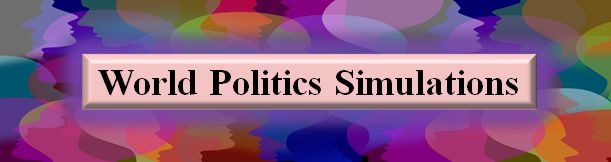 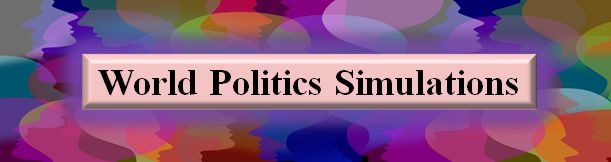 Debriefing Guidelines

Get familiar

Study

Participate in the debriefing session 

Follow instructions
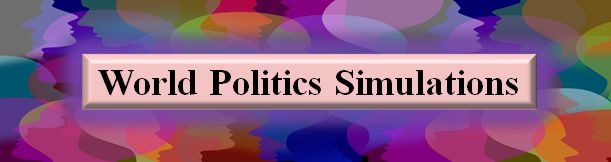 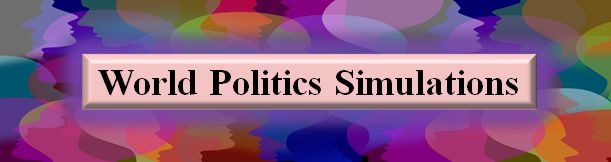 1. Get Familiar

Study debriefing topics and think about theme questions for discussions
		Yours	and those raised by the educator, e.g., 
		Theoretical and empirical problems
		Behavioral paradoxes
		Ethical dilemmas
Ben-Yehuda, Levin-Banchik, and Naveh. 2015. pp. 136, 138-39
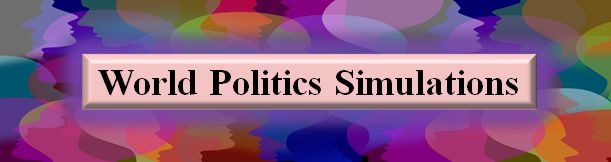 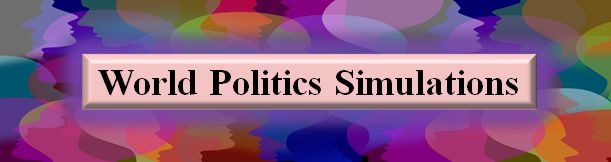 2.1 Study

Review your role and activities from four perspectives 
As an individual participant
As an assigned character
As part of an assigned team
From an objective outlook on the simulation as a whole
Ben-Yehuda, Levin-Banchik, and Naveh. 2015. p. 139
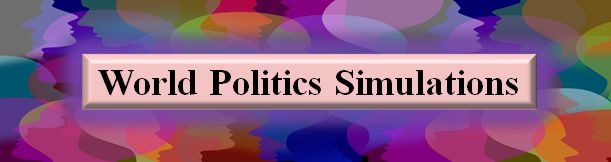 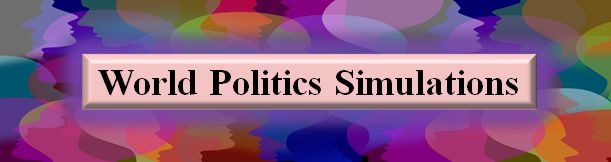 2.2 Study

Efficient debriefing occurs when you

Assemble all the material created during the simulation

Classify and analyze it before the debriefing sessions 

Compare it with products generated by others
Ben-Yehuda, Levin-Banchik, and Naveh. 2015. p. 139
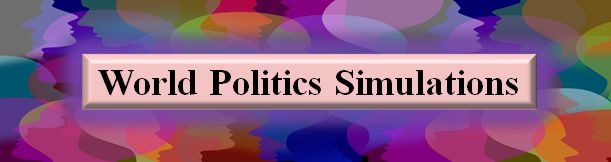 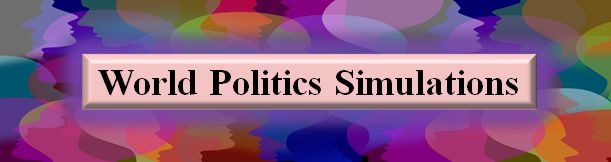 2.3 Study

Debriefing topics cover many aspects you have learned throughout the simulation 

Theory – usefulness, applicability, robustness, validity 
The empirical world – contextual background, core events, turning points
The area and actors dealt by the simulation – regional dynamics, cultural-social complexities
Ben-Yehuda, Levin-Banchik, and Naveh. 2015. p. 132-33
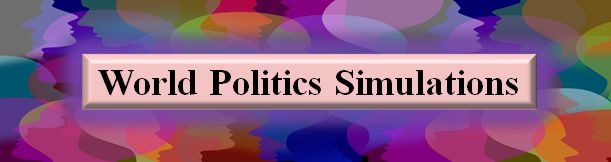 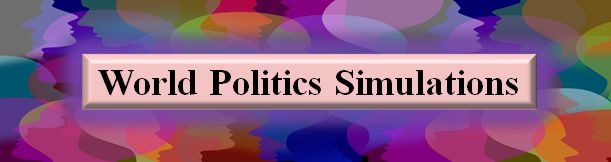 2.4 Study

Did you practice and improve skills?
Information processing
Critical thinking
Strategic planning
Decision-making
Coercive diplomacy 
Negotiation and mediation
Media management
Resolving ethical dilemmas
Ben-Yehuda, Levin-Banchik, and Naveh. 2015. p. 133
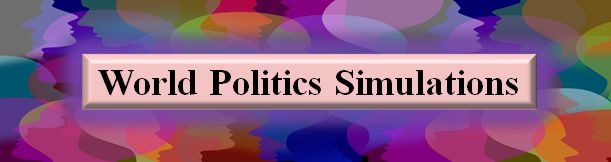 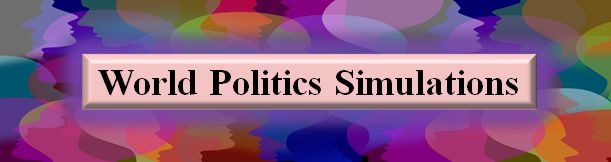 2.5 Study

Did you feel?
Fun and frustration 
Uncertainty and surprise 
Stress 
Hostility and empathy
Denial and identification
Anger and happiness
Failure and success
Ben-Yehuda, Levin-Banchik, and Naveh. 2015. p. 133
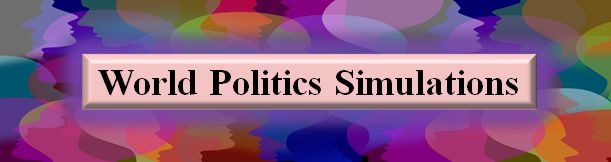 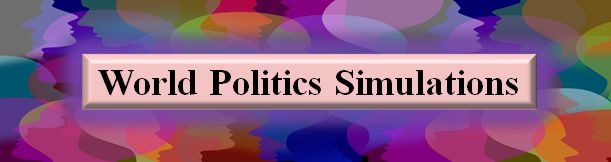 2.6 Study

Did emotions affect your
Decisions
Negotiation
Media management
Simulation outcomes

Does the impact of emotions you have identified in the simulation also occur in the real world?
Ben-Yehuda, Levin-Banchik, and Naveh. 2015. p. 133
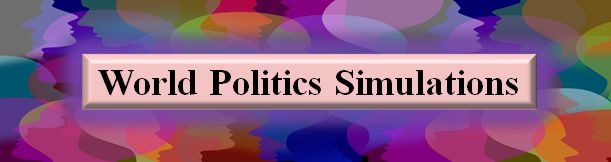 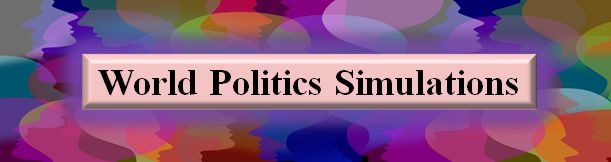 2.7 Study

In preparation for debriefing you and your teammates should prepare a team presentation that covers simulation highlights 

Relevant data on the actor and its leading characters 
Debates on team values, goals, and policy plans
Media strategy
Main difficulties in each round of world politics
Main achievements in each round of world politics
Lessons learned from the simulation project
Suggestions for improvements in future simulations
Ben-Yehuda, Levin-Banchik, and Naveh. 2015. p. 137
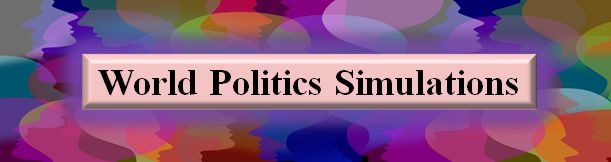 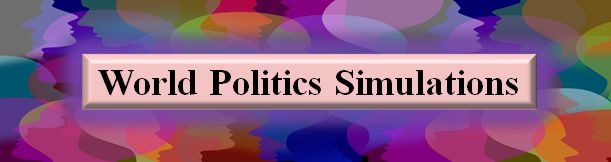 2.8 Study

Each team should also prepare an opening speech 
Speeches should take approximately 5 minutes and provide
 
An eyewitness account of a personal encounter
The most important gain of the team
The main difficulty the team confronted
The most important lesson teammates learned  
Inputs for change and practical adaptation to
produce better simulations in the future
Ben-Yehuda, Levin-Banchik, and Naveh. 2015. p. 137
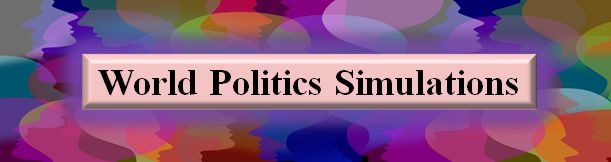 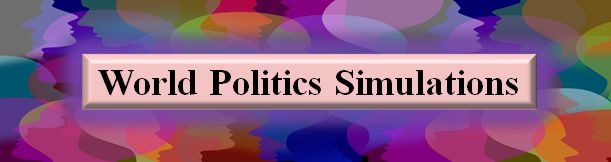 3.1 Participate in Debriefing

During the session you should
Listen, think and learn from others
React to arguments and inquiries
Share insights 
Raise critical questions
Express creative ideas 
Suggest changes and improvements for future simulations
Ben-Yehuda, Levin-Banchik, and Naveh. 2015. p. 139
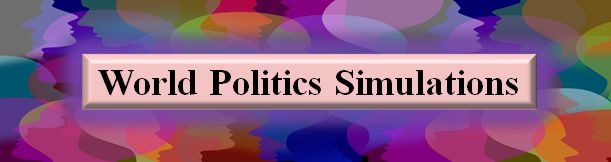 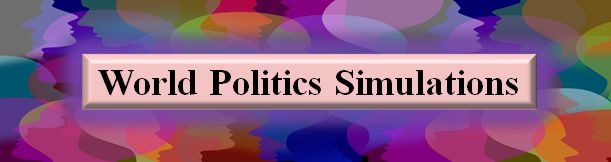 3.2 Participate in Debriefing

Remember that there are no “right” or “wrong” ideas
Feel free to participate, share your thought and contribute to the discussion
Consider inputs for preparation of assignments and research projects
Integrate the different aspects raised in the debriefing into a comprehensive outlook of the simulation
Ben-Yehuda, Levin-Banchik, and Naveh. 2015. p. 139
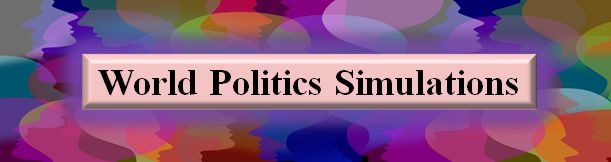 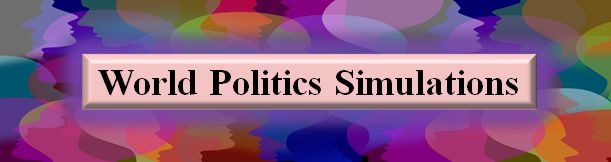 4. Follow Instructions


Abide by the debriefing guidelines and schedule

Prepare for, contribute to, and learn from the debriefing sessions
Ben-Yehuda, Levin-Banchik, and Naveh. 2015. pp. 139-40
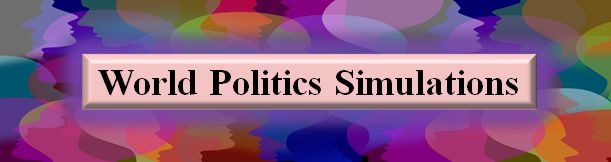 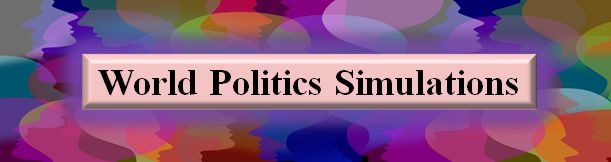 Simulation as a Research Lab 
in Social Science
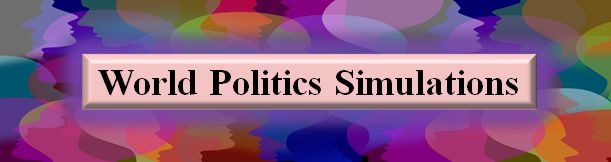 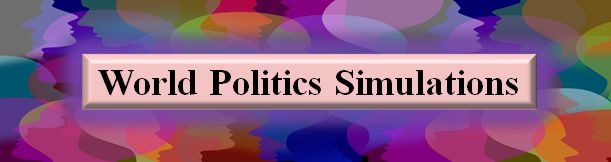 Research

Simulations are the closest methodological tool that resemble a research lab

Simulations allow
Testing of hypotheses
Creating a database of simulation-generated products
Control of variables 
Repeated experiments
Ben-Yehuda, Levin-Banchik, and Naveh. 2015. pp. 116-17
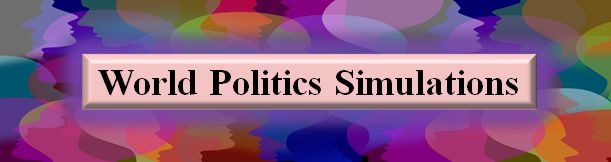 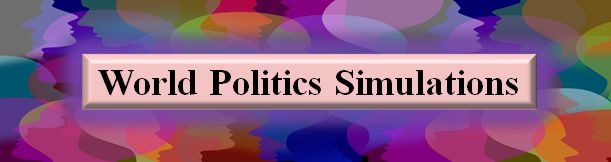 Research Topics

A comparison between 
		A current/historical case and its counterpart in the 	simulation
		Media in the simulation and the real world

Analysis of interviews with simulation participants to learn from their experience about the impact of
	Theory
	Event
	Media product
Ben-Yehuda, Levin-Banchik, and Naveh. 2015. pp. 117
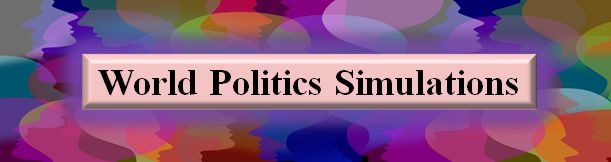 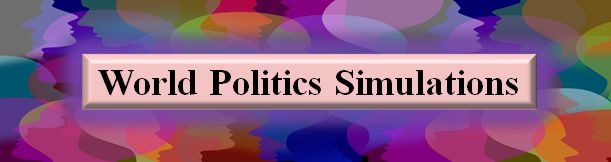 Simulation Research Project

To promote a simulation research project

Choose a paradigm, theory, or model
Conduct a literature review 
List all fundamental assumptions 
Check their relevance to the simulation scenarios, actors, and interactions
Decide on variables and hypotheses
Figure out how to test these hypotheses 
Come up with operational measures that suit the simulation platform
Ben-Yehuda, Levin-Banchik, and Naveh. 2015. pp. 137
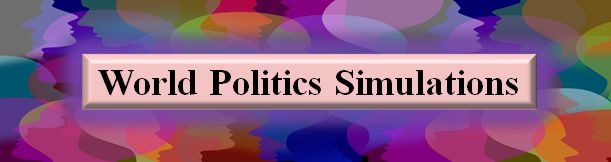 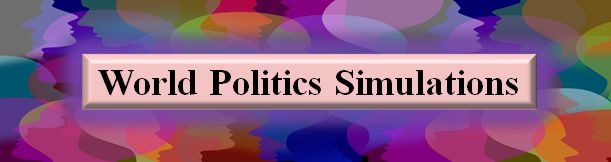 Simulations and Research Tools

Feedback forms can serve as a useful tool to create
a dataset that can be analyzed in both qualitative and quantitative methods 

Pre and post simulation forms are especially useful 
to detect changes in perceptions and understanding of theoretical concepts that accrued as a result of the simulation project
Ben-Yehuda, Levin-Banchik, and Naveh. 2015. pp. 117, 130
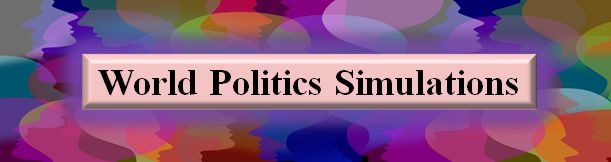 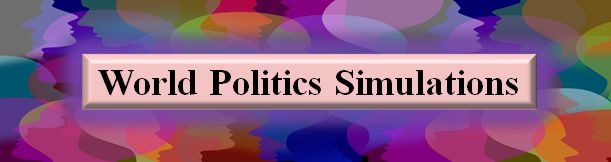 Simulations and Research Tools

As a standalone project or as an innovative supplement for traditional research provide

A dataset of behavior and attitudes, team activities, media products, simulation scenarios and other simulation activities that can be examined by
	Qualitative and/or quantitative mode

		Events data and/or content analysis methods
Ben-Yehuda, Levin-Banchik, and Naveh. 2015. pp. 117
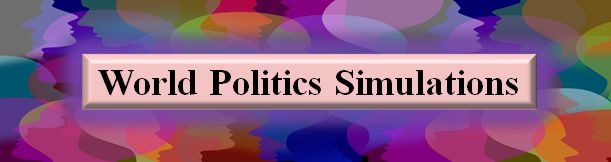 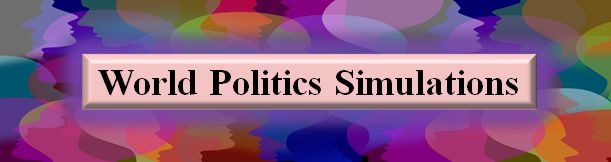 Questions for Discussion
Who won and why?
Who was the best team in the simulation and why? 
Should the simulation reflect reality and did it?
How successful was your team and why?
How important is the personality factor?
Should the simulation alter attitudes and did it? 
What did you like more: face-to-face or cyber interactions? 
When did you learn more: during face-to-face or cyber interactions? 
Can you summarize the simulation in one sentence?
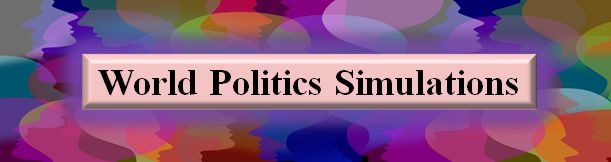 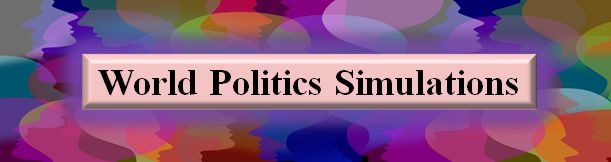 Key Concepts
Feedback forms 
 Registration forms
 Basic knowledge quiz
 Policy formation form
 Breaking news poll
 Public opinion poll
 World politics form
Simulation overview 
 Feedback
 Debriefing
 Topics for discussion
 Theme questions
 Team presentations
 Opening speeches
 Simulation as a research lab
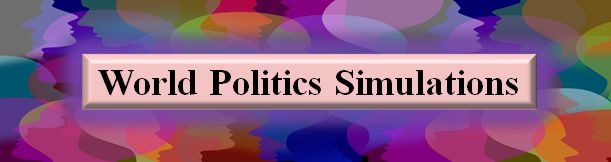 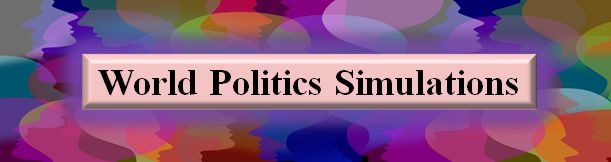 Relevant Figures and Tables
Figure 7.2. Integrated Simulation Overview, page 115

Table 7.1. Simulation Overview, page 114
Table 8.1. Feedback Schedule, page 122
Table 8.7. Instructions for Participants on Feedback, page 131
Table 9.1. Debriefing Schedule, page 135
Table 9.2. Instructions for Participants on Debriefing, page 139



Available online at book’s website under classroom resources
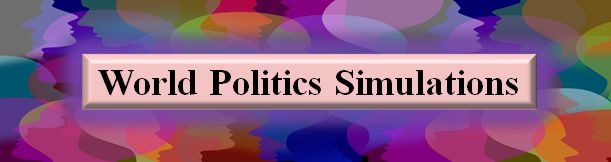